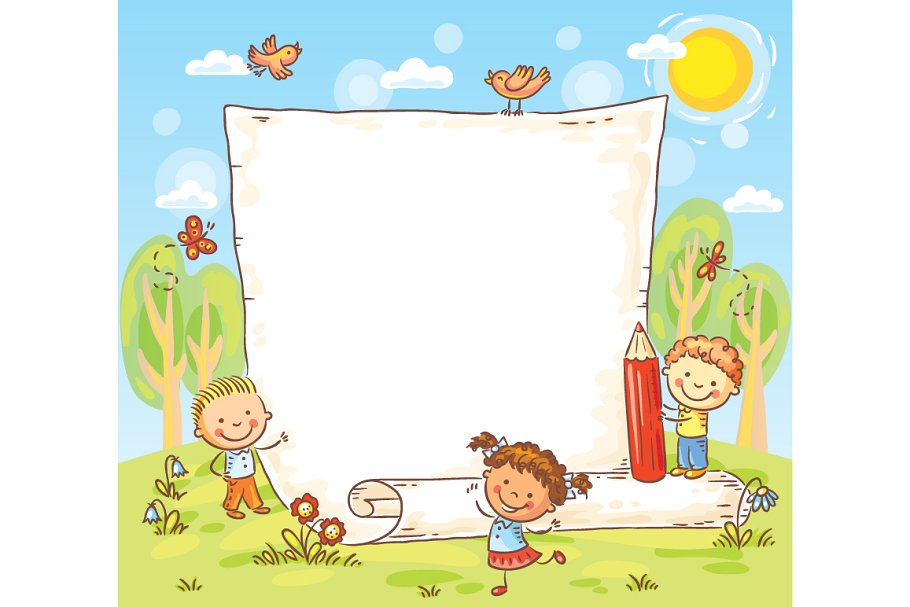 CHÀO MỪNG CÁC THẦY CÔ GIÁO
ĐẾN DỰ GIỜ LỚP 1E
MÔN: TIẾNG VIỆT
Bài : Đèn giao thông
LẬT MẢNH GHÉP
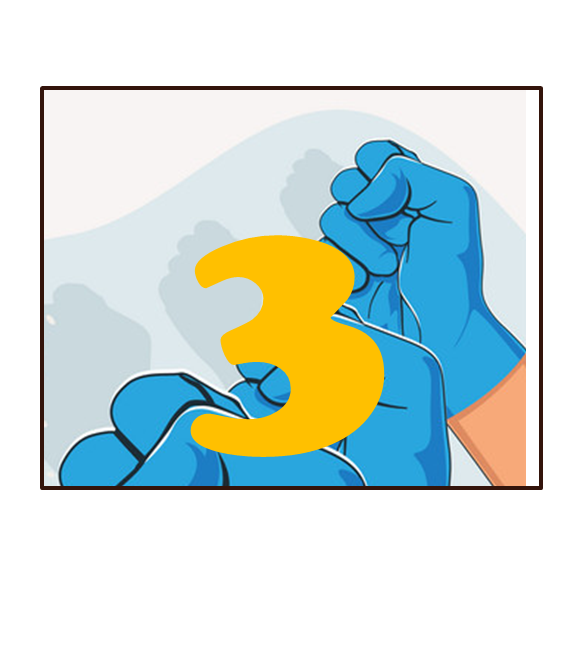 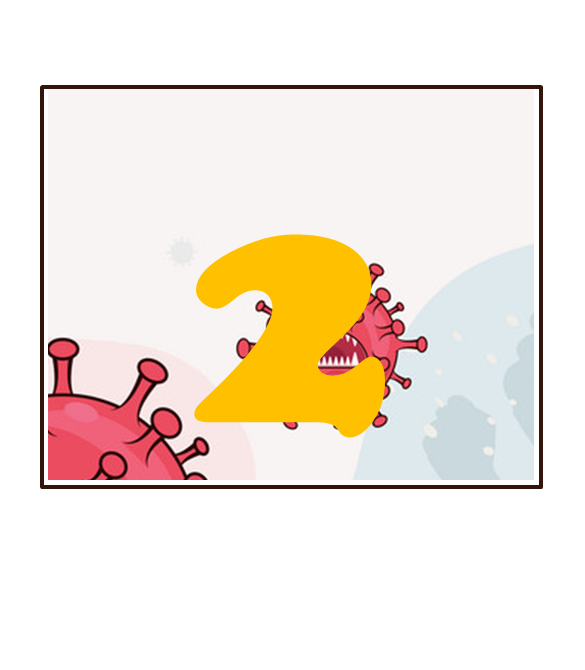 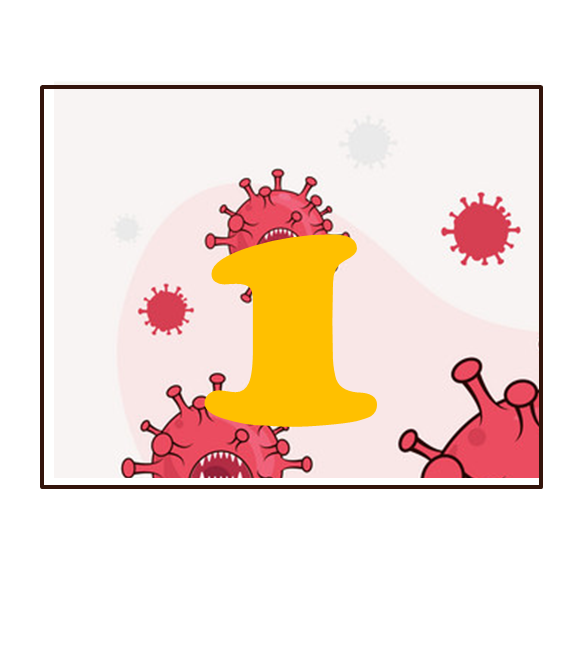 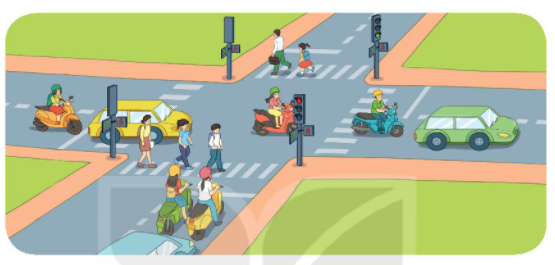 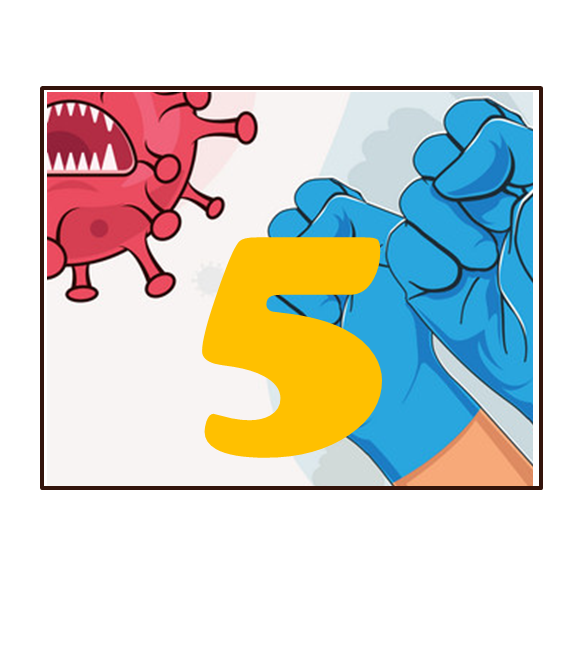 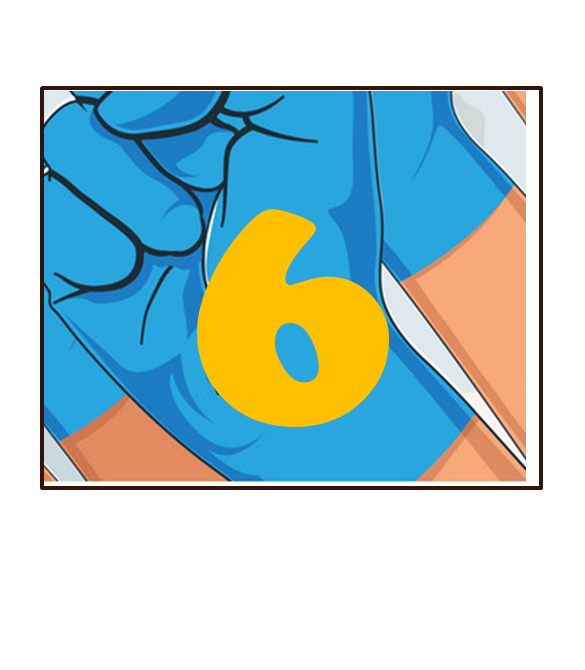 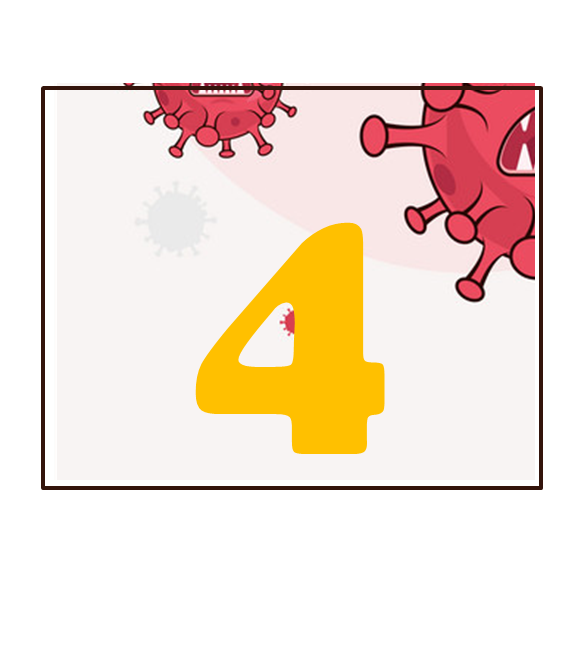 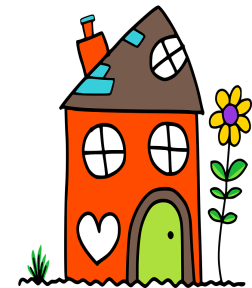 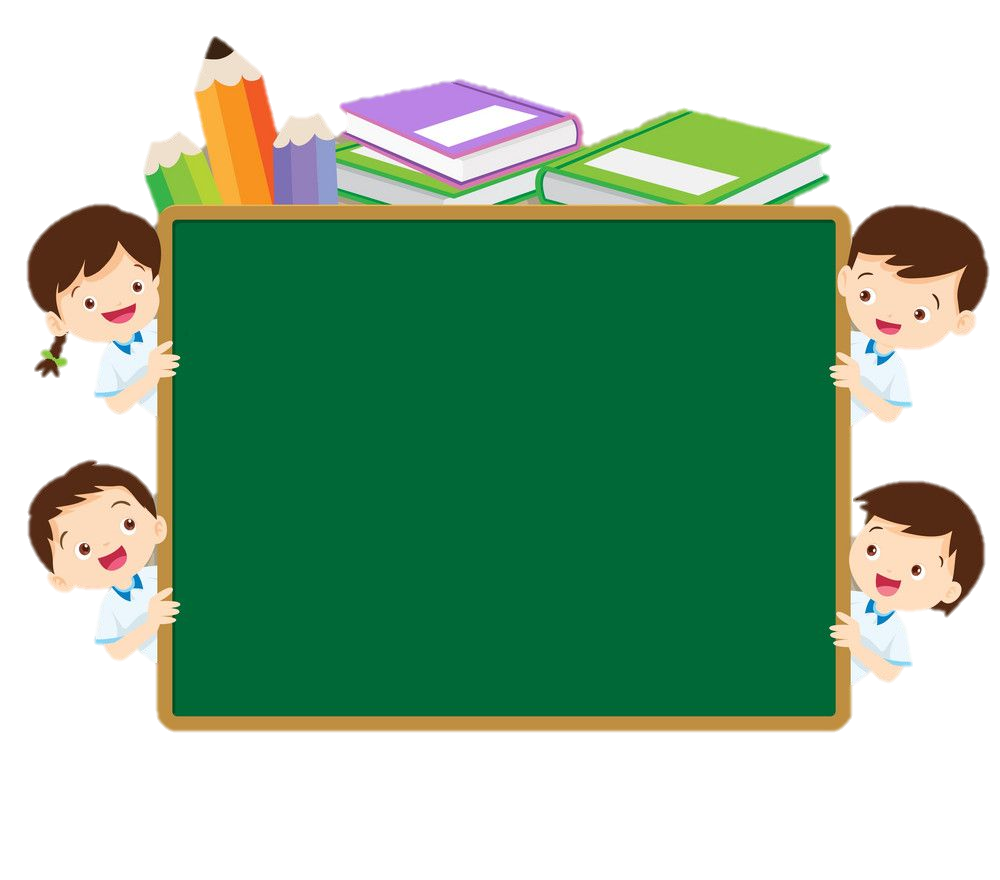 Khi bị lạc, em không nên :
A. bình tĩnh
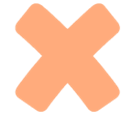 B. hốt hoảng
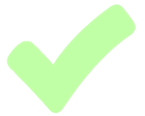 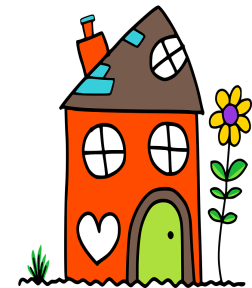 C. mải mê
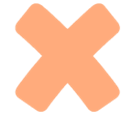 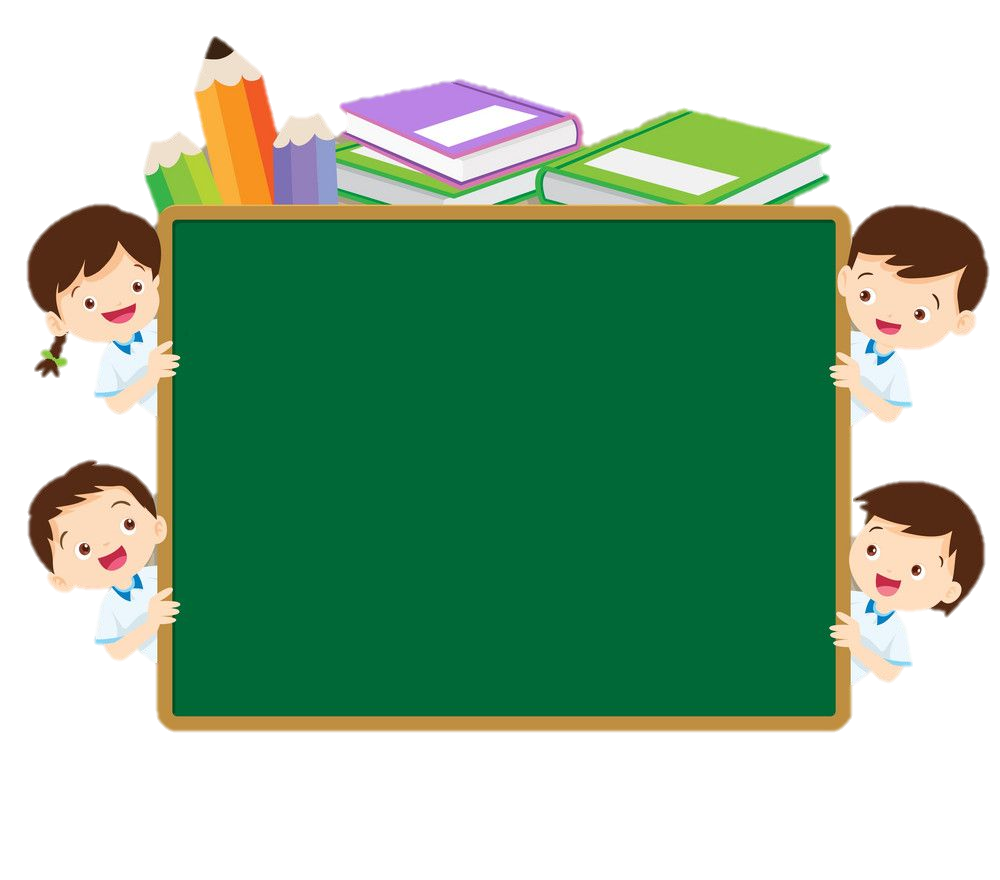 Hỏi 2
Nhờ đâu mà Nam tìm được 
bố và em ?
A. Nhờ nhớ lời bố dặn.
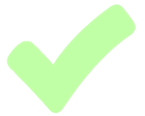 B. Nhờ tinh mắt
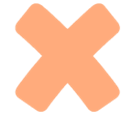 C. Nhờ sự thông minh
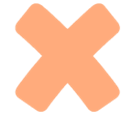 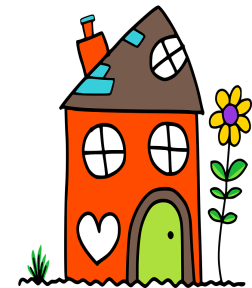 [Speaker Notes: Dựa vào tình huống để hỏi HS tên của bạn Hà.]
Chúc mừng bạn đã chọn trúng mảnh ghép may mắn!
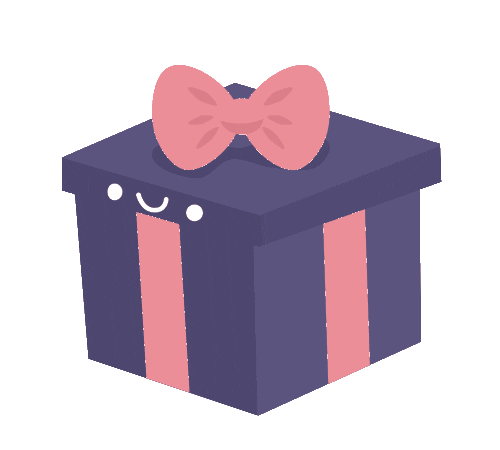 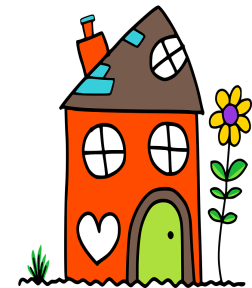 [Speaker Notes: Mảnh ghép may mắn, HS đc nhận quà]
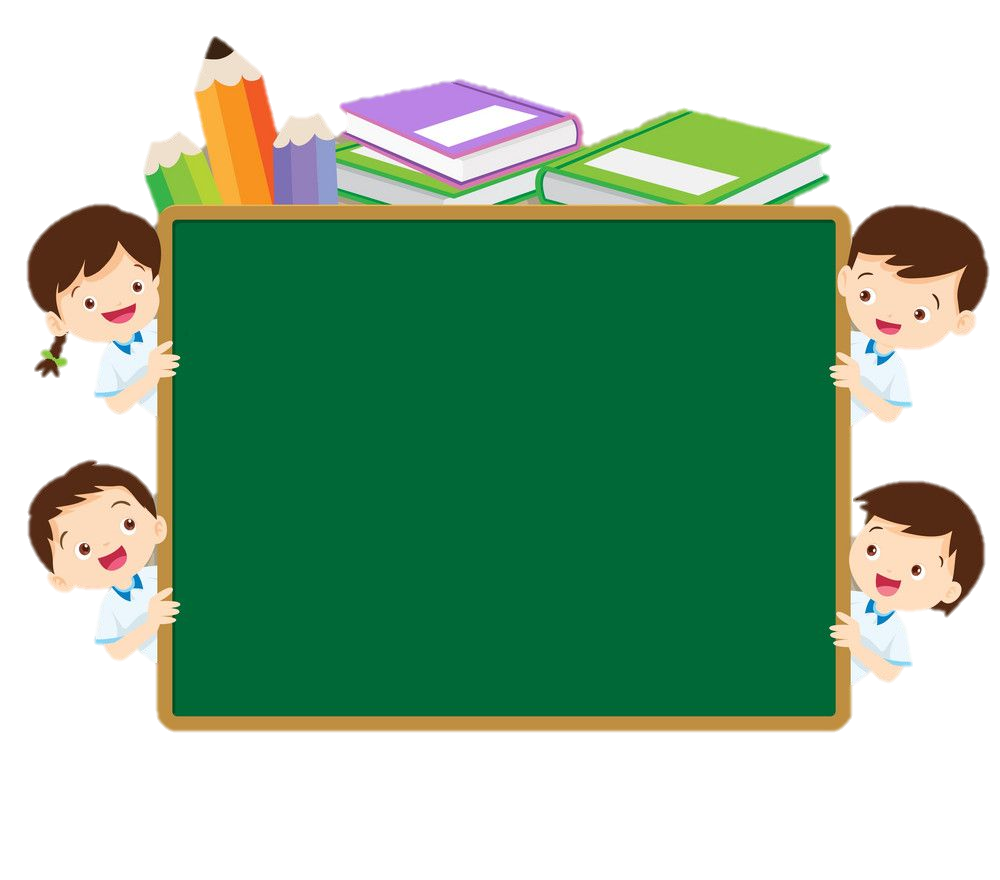 Hỏi 3
Điền r/ d / gi:
 thầy …… áo 
……….ọt    nước
A. r
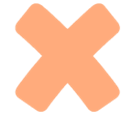 B. d
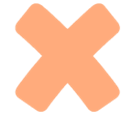 C. gi
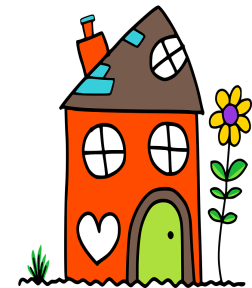 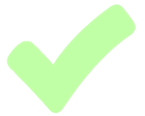 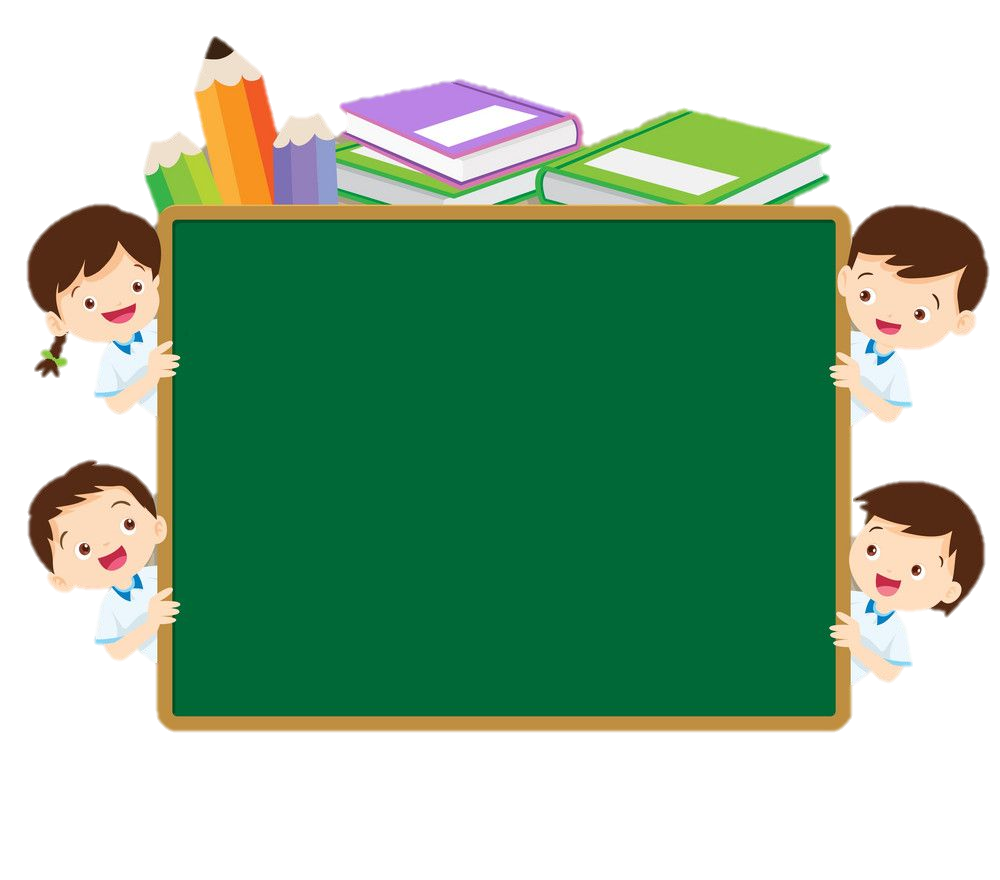 Hỏi 4
Nếu đi siêu thi cùng bố mẹ nhưng không may bị lạc em sẽ làm gì ?
A. Đi theo người lạ
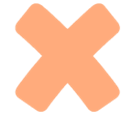 B. mặc kệ , bố mẹ sẽ đi tìm
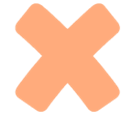 C. nhờ chú bảo vệ hay cô nhân viên liên lạc với bố mẹ.
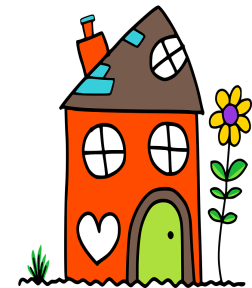 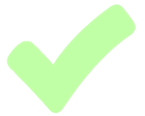 Chúc mừng bạn đã chọn trúng mảnh ghép may mắn!
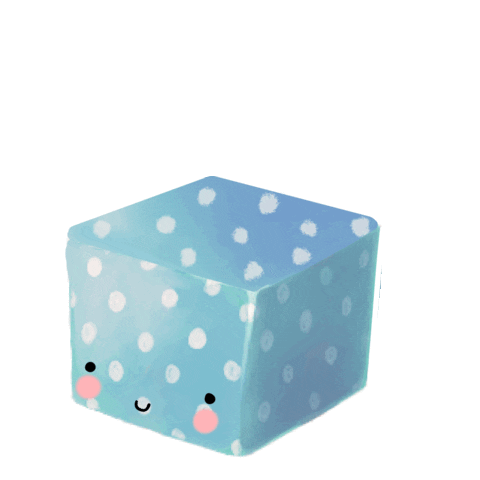 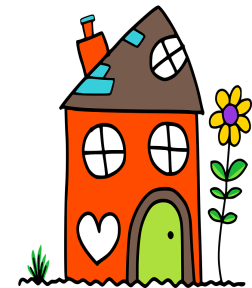 [Speaker Notes: Mảnh ghép may mắn, HS đc nhận quà]
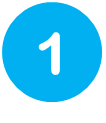 Quan sát tranh và cho biết tranh vẽ cảnh gì?
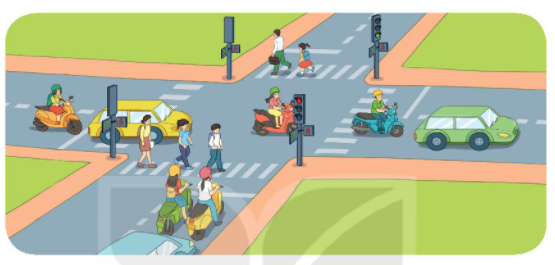 1
4
ĐIỀU EM CẦN BIẾT
Bài
5
ĐÈN GIAO THÔNG
Đèn giao thông
Ở các ngã ba, ngã tư đường phố thường có cây đèn ba màu: đỏ, vàng, xanh. Đèn đỏ báo hiệu người đi đường và các phương tiện giao thông phải dừng lại. Đèn xanh báo hiệu được phép di chuyển. Còn đèn vàng báo hiệu phải đi chậm lại trước khi dừng hẳn.
	Cây đèn ba màu này được gọi là đèn giao thông. Nó điều khiển việc đi lại trên đường phố. Nếu không có đèn giao thông thì việc đi lại sẽ rất lộn xộn và nguy hiểm.
	Tuân thủ sự điều khiển của đèn giao thông giúp chúng ta bảo đảm an toàn khi đi lại.
                                                  ( Trung Kiên )
2
Đèn giao thông
Ở các ngã ba, ngã tư đường phố thường có cây đèn ba màu: đỏ, vàng, xanh. Đèn đỏ báo hiệu người đi đường và các phương tiện giao thông phải dừng lại. Đèn xanh báo hiệu được phép di chuyển. Còn đèn vàng báo hiệu phải đi chậm lại trước khi dừng hẳn.
	Cây đèn ba màu này được gọi là đèn giao thông. Nó điều khiển việc đi lại trên đường phố. Nếu không có đèn giao thông thì việc đi lại sẽ rất lộn xộn và nguy hiểm.
	Tuân thủ sự điều khiển của đèn giao thông giúp chúng ta bảo đảm an toàn khi đi lại.
1
2
3
4
5
7
6
8
2
phương tiện
di chuyển
điều khiển
tuân thủ
lộn xộn
an toàn
Đèn giao thông
Ở các ngã ba, ngã tư đường phố thường có cây đèn ba màu: đỏ, vàng, xanh. Đèn đỏ báo hiệu người đi đường và các phương tiện giao thông phải dừng lại. Đèn xanh báo hiệu được phép di chuyển. Còn đèn vàng báo hiệu phải đi chậm lại trước khi dừng hẳn.
	Cây đèn ba màu này được gọi là đèn giao thông. Nó điều khiển việc đi lại trên đường phố. Nếu không có đèn giao thông thì việc đi lại sẽ rất lộn xộn và nguy hiểm.
	Tuân thủ sự điều khiển của đèn giao thông giúp chúng ta bảo đảm an toàn khi đi lại.
1
2
3
4
5
7
6
8
2
Luyện đọc câu dài:
Ở các ngã ba, ngã tư đường phố thường có cây đèn ba màu: đỏ, vàng, xanh.
Đèn đỏ báo hiệu người đi đường và các phương tiện giao thông phải dừng lại.
Đèn giao thông
Ở các ngã ba, ngã tư đường phố thường có cây đèn ba màu: đỏ, vàng, xanh. Đèn đỏ báo hiệu người đi đường và các phương tiện giao thông phải dừng lại. Đèn xanh báo hiệu được phép di chuyển. Còn đèn vàng báo hiệu phải đi chậm lại trước khi dừng hẳn.
	Cây đèn ba màu này được gọi là đèn giao thông. Nó điều khiển việc đi lại trên đường phố. Nếu không có đèn giao thông thì việc đi lại sẽ rất lộn xộn và nguy hiểm.
	Tuân thủ sự điều khiển của đèn giao thông giúp chúng ta bảo đảm an toàn khi đi lại.
1
2
3
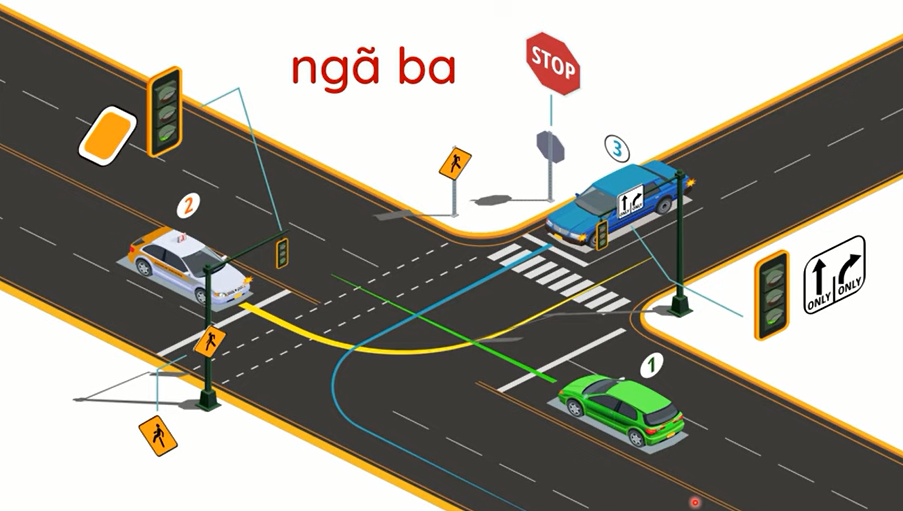 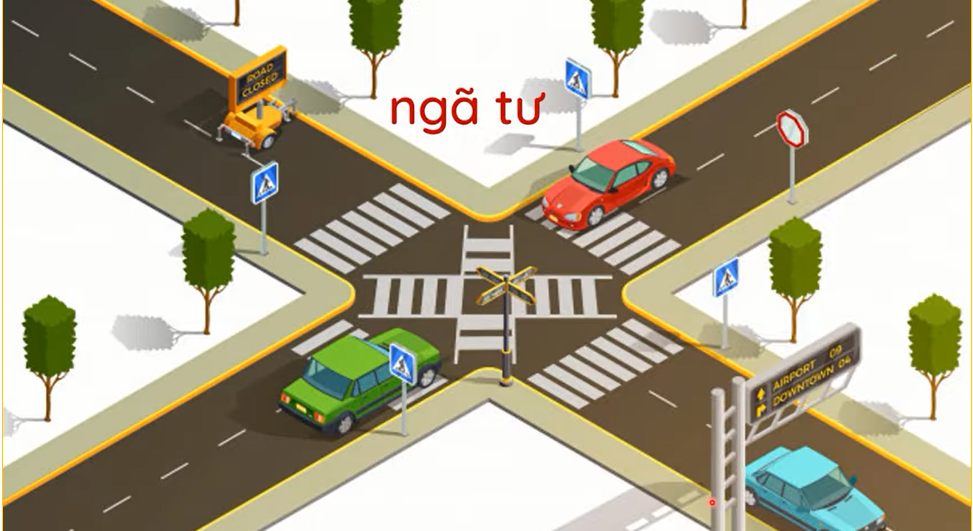 Đèn giao thông
Ở các ngã ba, ngã tư đường phố thường có cây đèn ba màu: đỏ, vàng, xanh. Đèn đỏ báo hiệu người đi đường và các phương tiện giao thông phải dừng lại. Đèn xanh báo hiệu được phép di chuyển. Còn đèn vàng báo hiệu phải đi chậm lại trước khi dừng hẳn.
	Cây đèn ba màu này được gọi là đèn giao thông. Nó điều khiển việc đi lại trên đường phố. Nếu không có đèn giao thông thì việc đi lại sẽ rất lộn xộn và nguy hiểm.
	Tuân thủ sự điều khiển của đèn giao thông giúp chúng ta bảo đảm an toàn khi đi lại.
1
2
3
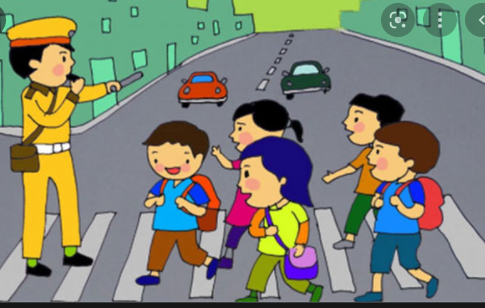 Điều khiển  :   Làm cho quá trình hoạt động diễn ra đúng quy tắc .
Đèn giao thông
Ở các ngã ba, ngã tư đường phố thường có cây đèn ba màu: đỏ, vàng, xanh. Đèn đỏ báo hiệu người đi đường và các phương tiện giao thông phải dừng lại. Đèn xanh báo hiệu được phép di chuyển. Còn đèn vàng báo hiệu phải đi chậm lại trước khi dừng hẳn.
	Cây đèn ba màu này được gọi là đèn giao thông. Nó điều khiển việc đi lại trên đường phố. Nếu không có đèn giao thông thì việc đi lại sẽ rất lộn xộn và nguy hiểm.
	Tuân thủ sự điều khiển của đèn giao thông giúp chúng ta bảo đảm an toàn khi đi lại.
1
2
3
Đèn giao thông
Ở các ngã ba, ngã tư đường phố thường có cây đèn ba màu: đỏ, vàng, xanh. Đèn đỏ báo hiệu người đi đường và các phương tiện giao thông phải dừng lại. Đèn xanh báo hiệu được phép di chuyển. Còn đèn vàng báo hiệu phải đi chậm lại trước khi dừng hẳn.
	Cây đèn ba màu này được gọi là đèn giao thông. Nó điều khiển việc đi lại trên đường phố. Nếu không có đèn giao thông thì việc đi lại sẽ rất lộn xộn và nguy hiểm.
	Tuân thủ sự điều khiển của đèn giao thông giúp chúng ta bảo đảm an toàn khi đi lại.
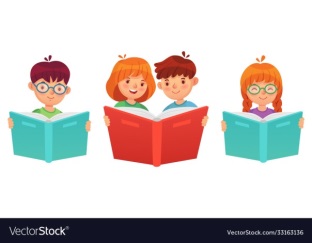 Thi đua
Đèn giao thông
Đọc toàn bài
Ở các ngã ba, ngã tư đường phố thường có cây đèn ba màu: đỏ, vàng, xanh. Đèn đỏ báo hiệu người đi đường và các phương tiện giao thông phải dừng lại. Đèn xanh báo hiệu được phép di chuyển. Còn đèn vàng báo hiệu phải đi chậm lại trước khi dừng hẳn.
	Cây đèn ba màu này được gọi là đèn giao thông. Nó điều khiển việc đi lại trên đường phố. Nếu không có đèn giao thông thì việc đi lại sẽ rất lộn xộn và nguy hiểm.
	Tuân thủ sự điều khiển của đèn giao thông giúp chúng ta bảo đảm an toàn khi đi lại.
3
[Speaker Notes: Gọi HS đọc lại bài]
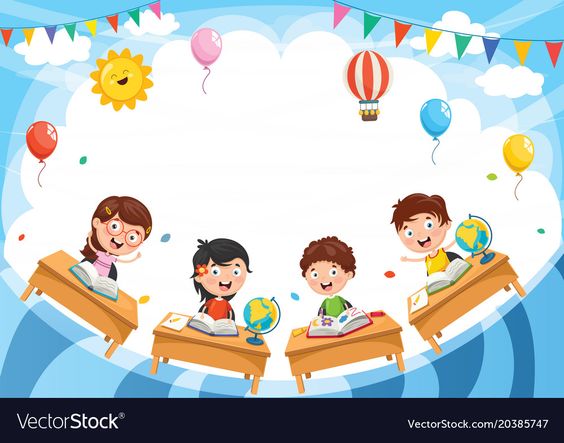 Kính chúc các thầy cô mạnh khỏe.
Chúc các em chăm ngoan, học tốt.
Dặn dò:
Đọc lại bài: Đèn giao thông (trang 78, 79).
Hoàn thành vở bài tập.
Chuẩn bị bài mới (trang 80, 81).